Создание сектора конструкторско - технологического обеспечения, реинжиниринга и прототипирования
Отдел главного технолога
сектор конструкторско - технологического обеспечения, реинжиниринга и прототипирования
Резюме проекта
Наименование проекта: 
Создание Сектора конструкторско – технологического обеспечения, реинжиниринга и прототипирования

Участники проекта: 
АО «ЦКБА»

Стоимость проекта: 
299 000 руб., 
собственные средства 100%

Период (срок) реализации проекта: 
Ноябрь 2022 – октябрь 2023 гг.
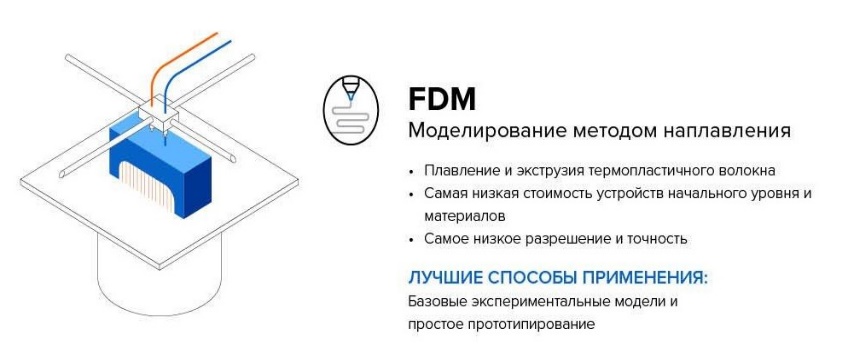 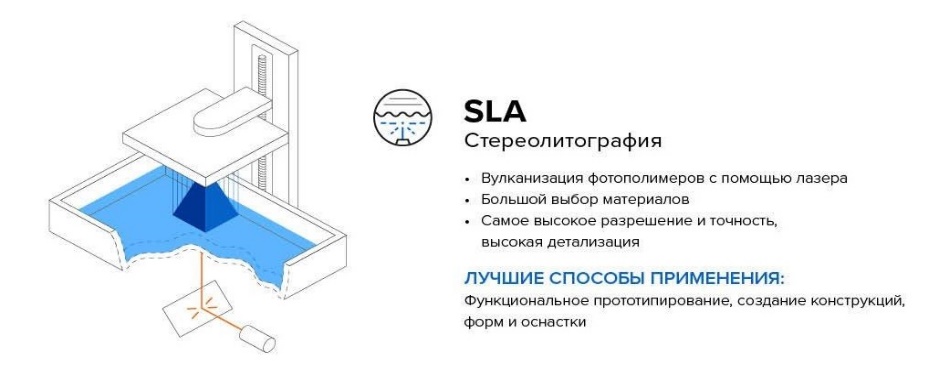 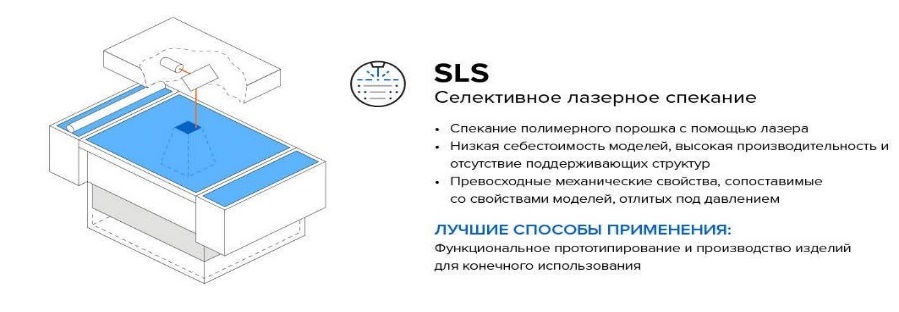 2
сектор конструкторско - технологического обеспечения, реинжиниринга и прототипирования
Конструкторское бюро сейчас
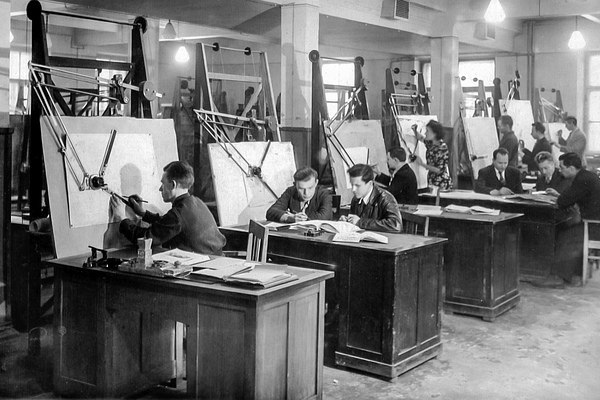 Основная задача конструкторов – разработка конструкторской документации и передача её технологам для подготовки производства.
Задачи с годами не изменились, изменялись лишь инструменты достижения целей.
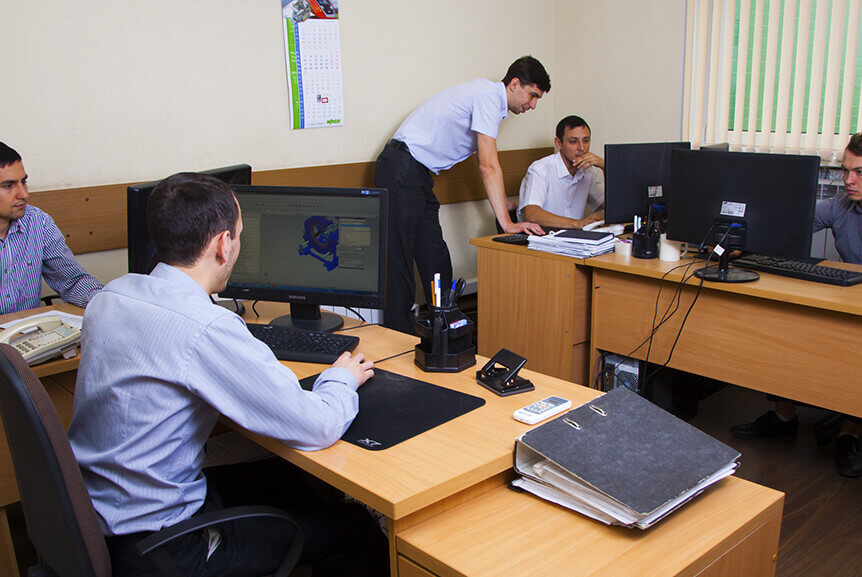 3
сектор конструкторско - технологического обеспечения, реинжиниринга и прототипирования
Сектор конструкторско – технологического обеспеченияреинжиниринга и прототипирования
Предлагается откорректировать
Штатное расписание отдела главного технолога
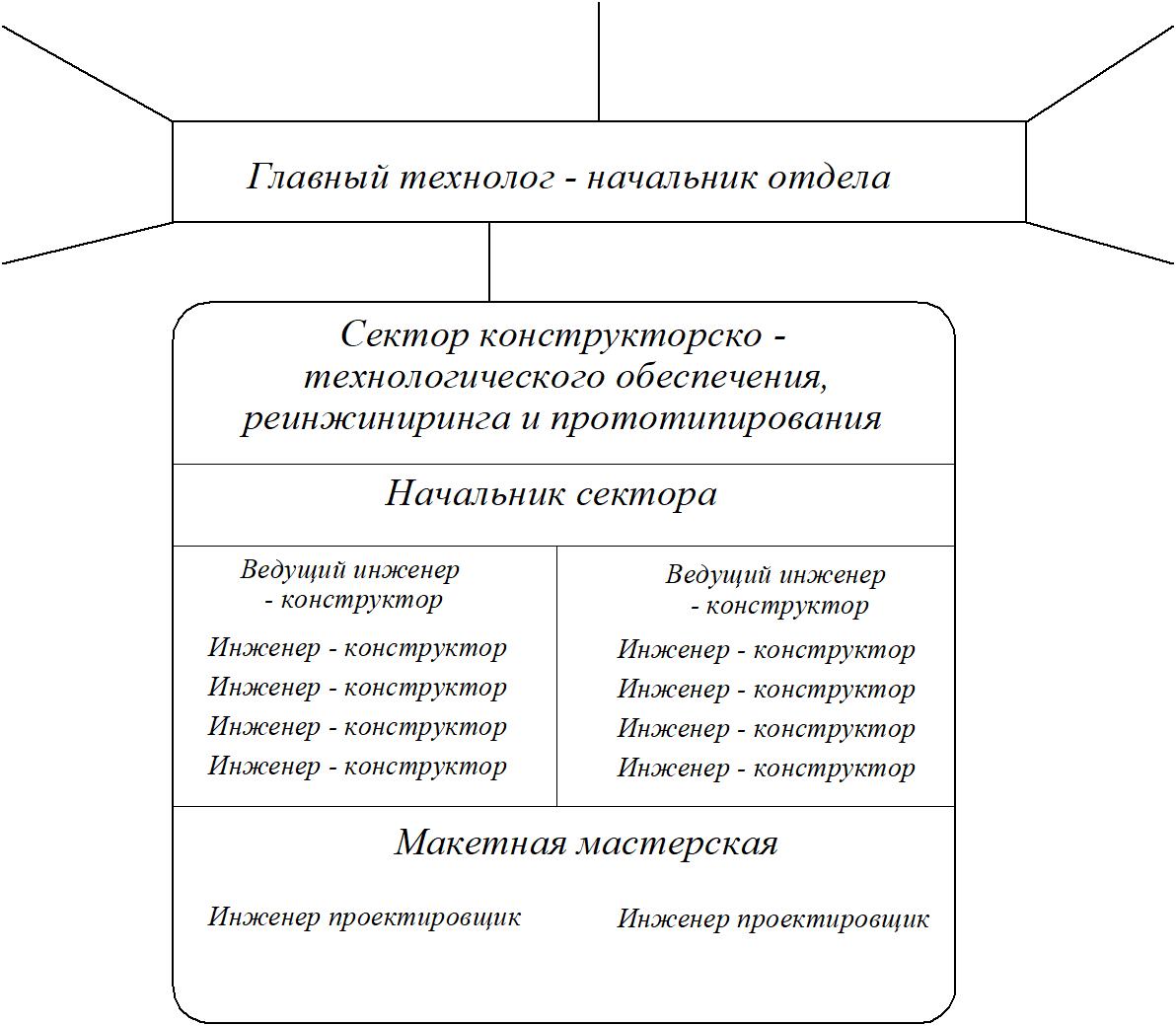 Дополнить работу конструкторов задачами по изготовлению прототипов изделий аддитивными методами
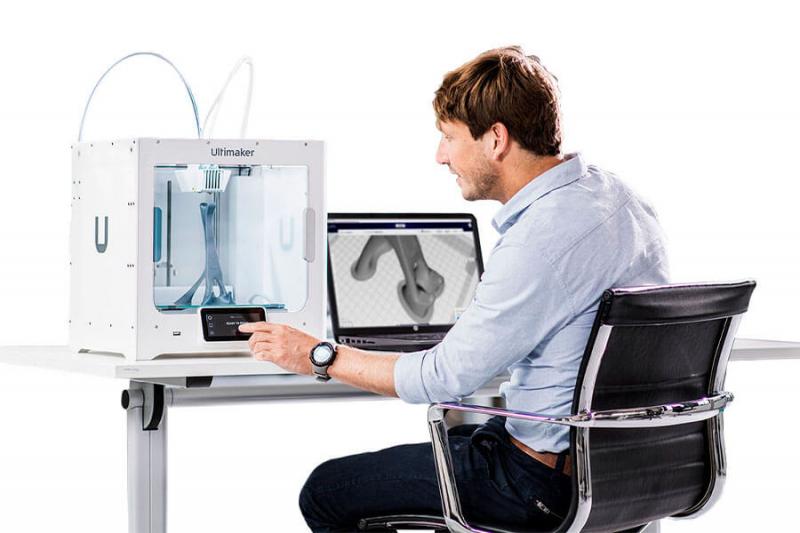 Выполнять работы по реинжинирингу поступающих образцов изделий
4
сектор конструкторско - технологического обеспечения, реинжиниринга и прототипирования
Актуальность
5
сектор конструкторско - технологического обеспечения, реинжиниринга и прототипирования
SWOT – анализ
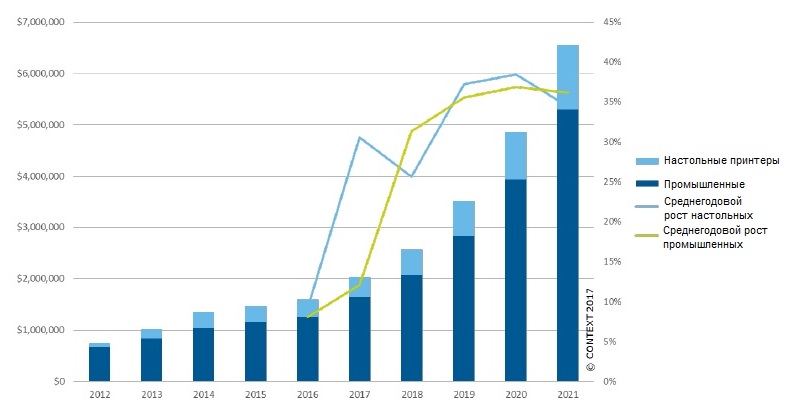 сектор конструкторско - технологического обеспечения, реинжиниринга и прототипирования
6
сектор конструкторско - технологического обеспечения, реинжиниринга и прототипирования
Управление проектом
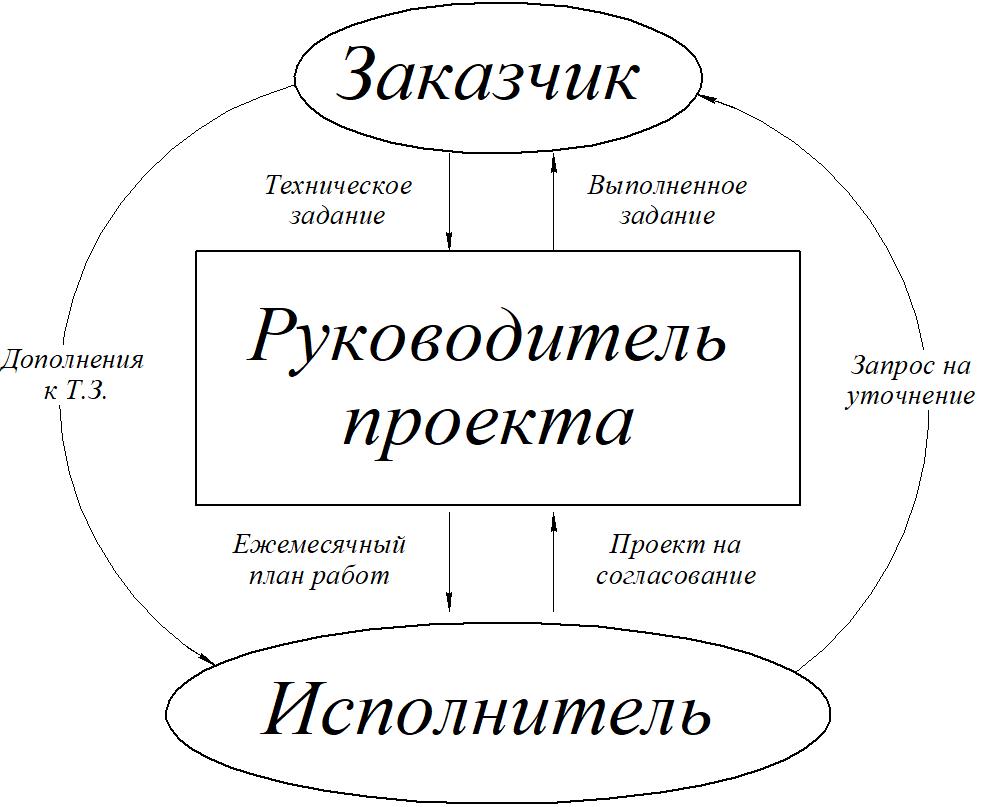 В проекте заинтересованы как заказчики работа, так и исполнители.
Заказчики получают современные образцы технологической оснастки, исполнители получают разнообразную, интересную работу.
Руководитель проекта варьирует  загрузку исполнителей и комбинирует работы исходя из запросов заказчика.
7
сектор конструкторско - технологического обеспечения, реинжиниринга и прототипирования
Смета проекта:
8
сектор конструкторско - технологического обеспечения, реинжиниринга и прототипирования
Эффективность проекта
9